两个小钱带来的思考
马可福音12：28-44
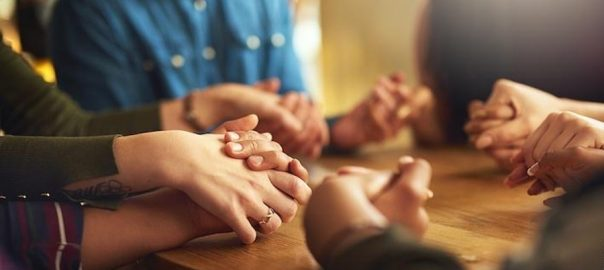 祈  祷
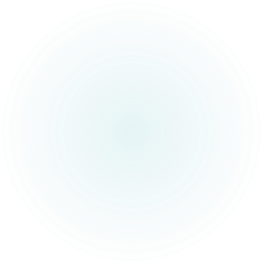 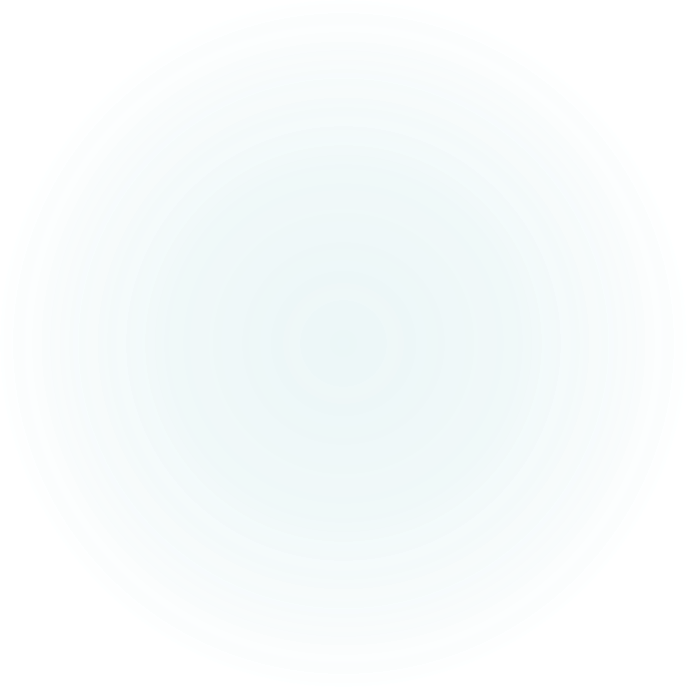 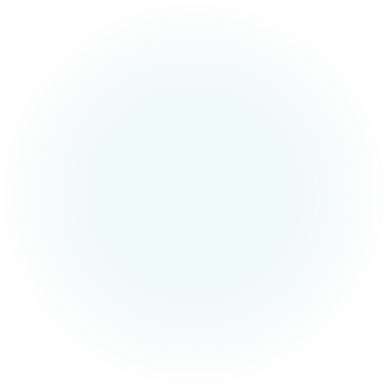 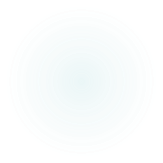 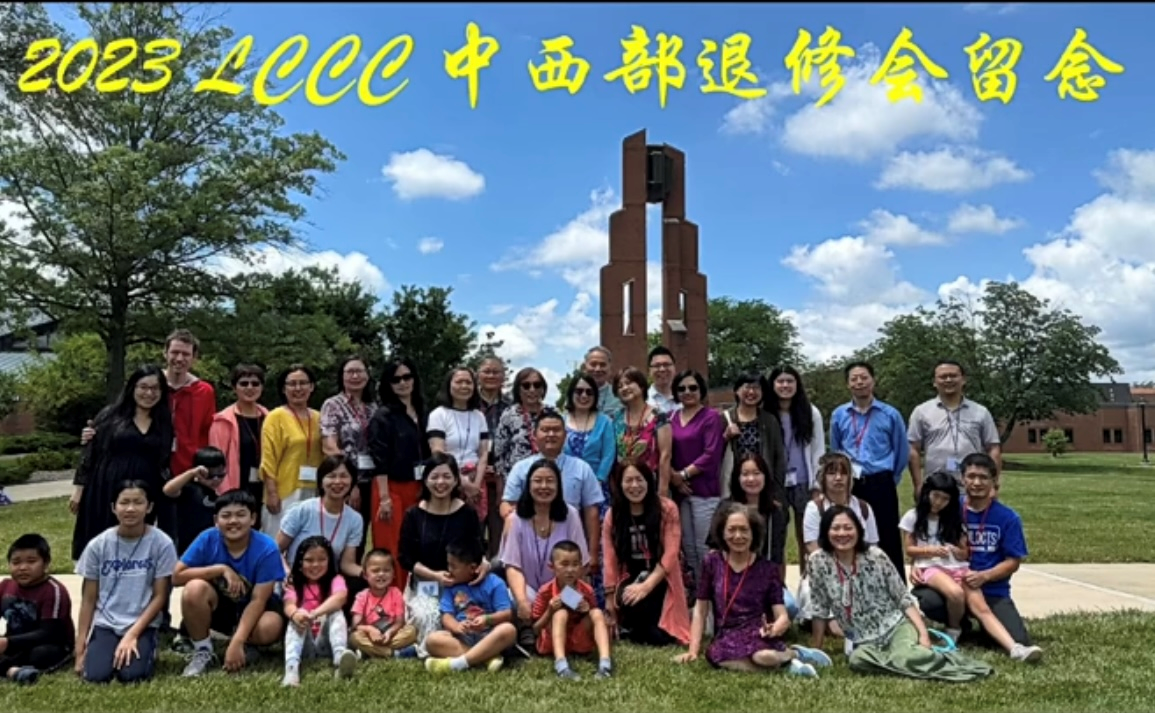 1-3章教义性论及我们与上帝之间的关系
4-6章
    实践性
谈到人与人之间的关系
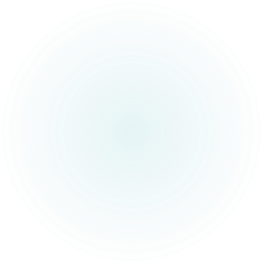 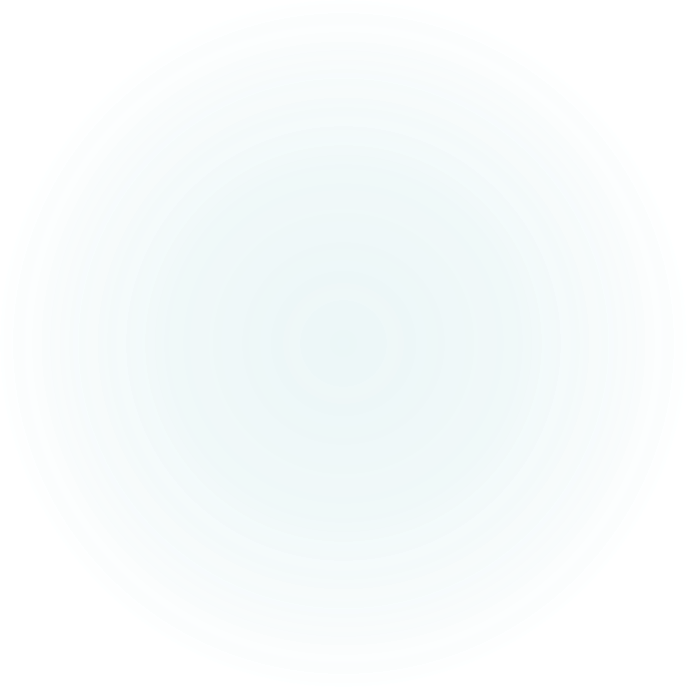 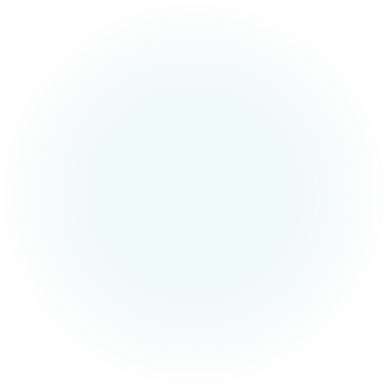 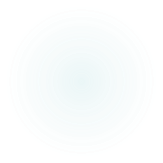 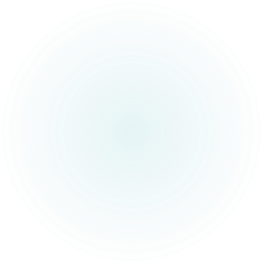 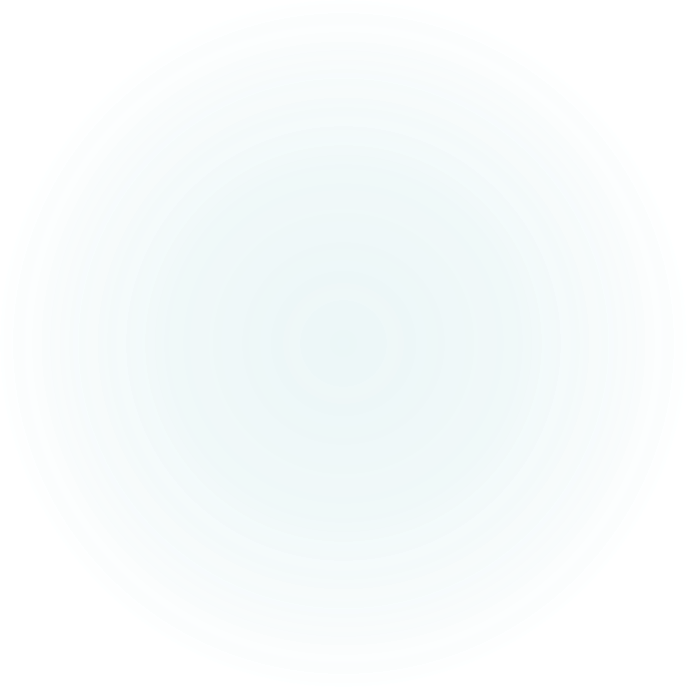 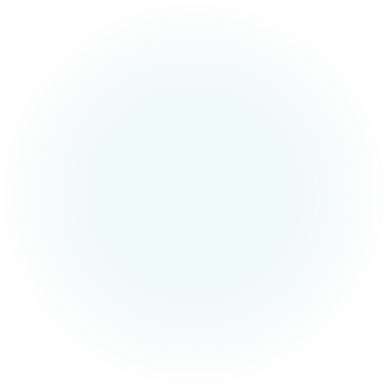 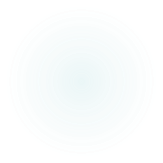 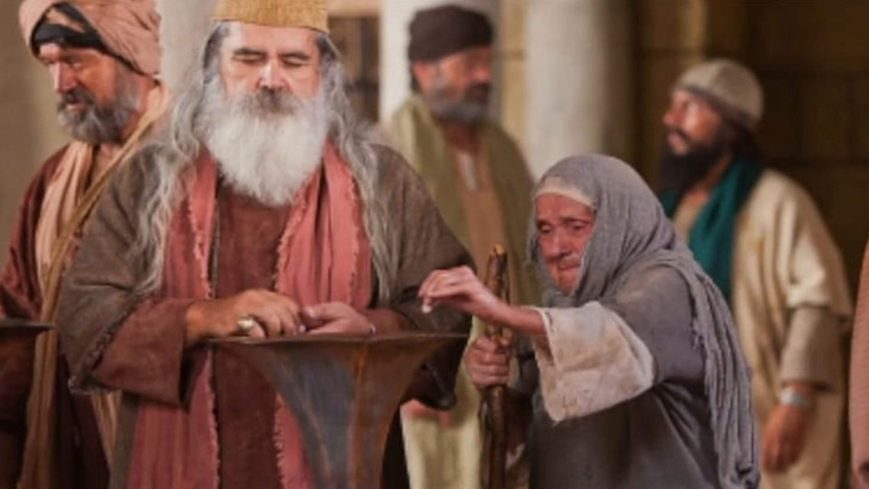 两个小钱带来的思考
马可福音12：38-44
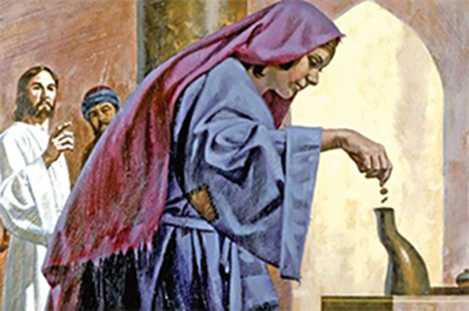 在华人教会观察到一个现象，不管是国内的教会，还是在美国的华人教会，有两件事情每当谈及的时候，都会有些许尴尬，甚至有的教会干脆避而不谈。
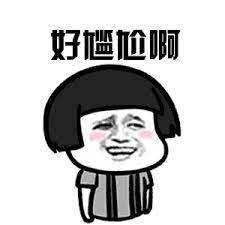 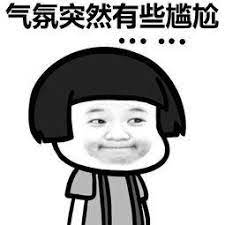 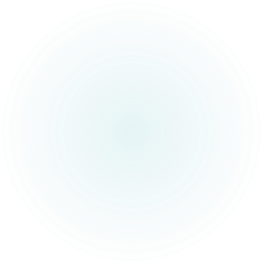 其一 谈“性”色变
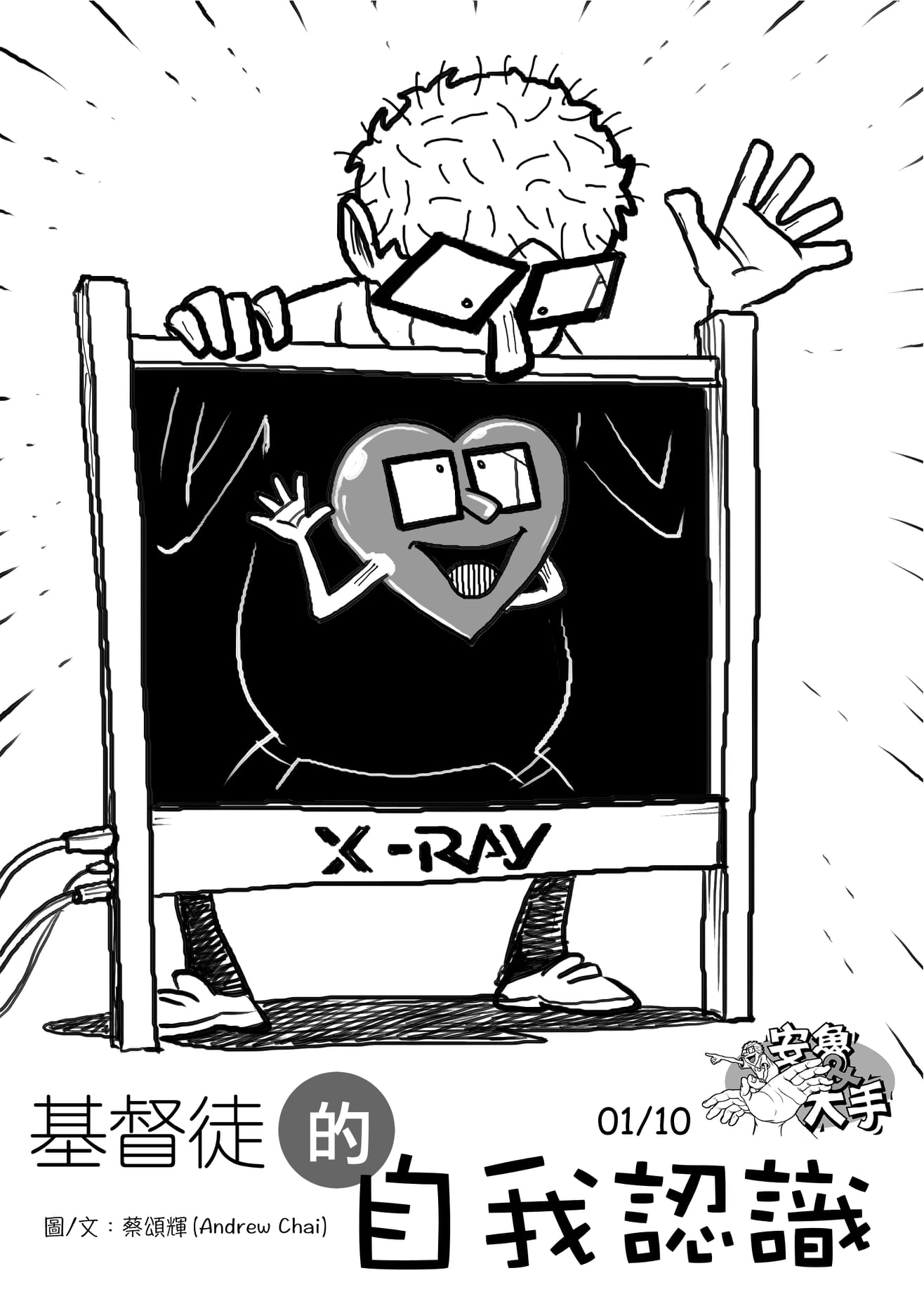 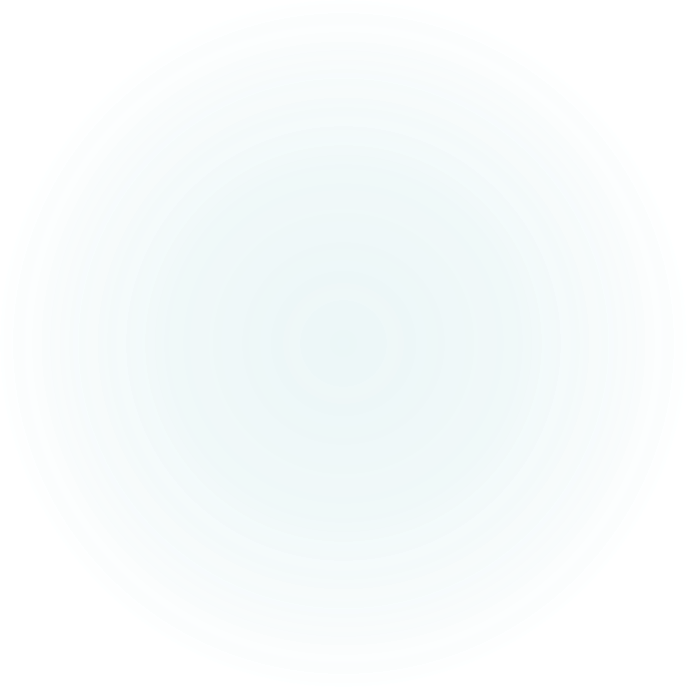 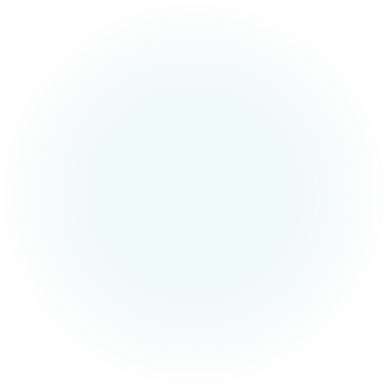 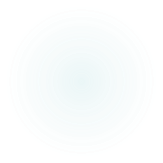 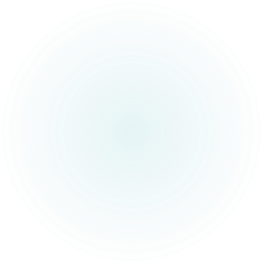 其二 谈钱伤感情
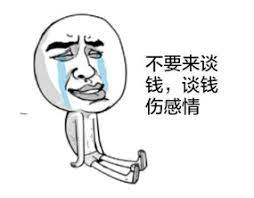 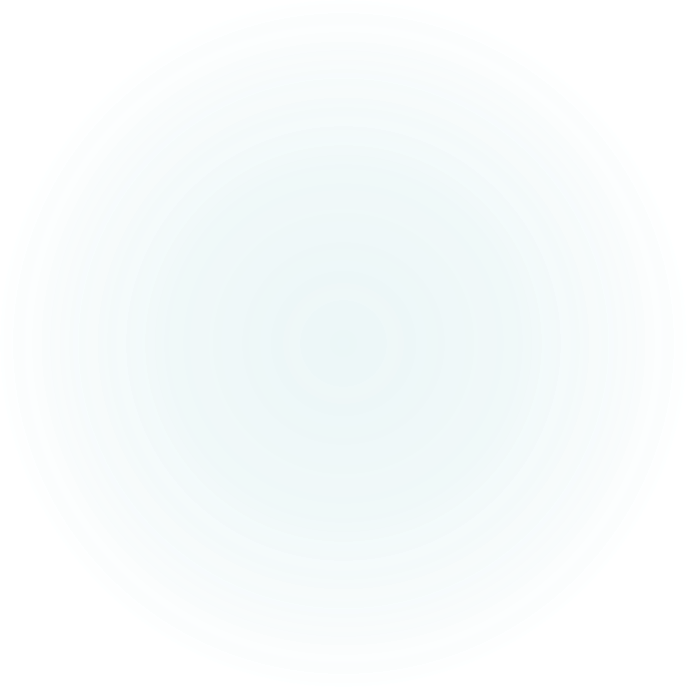 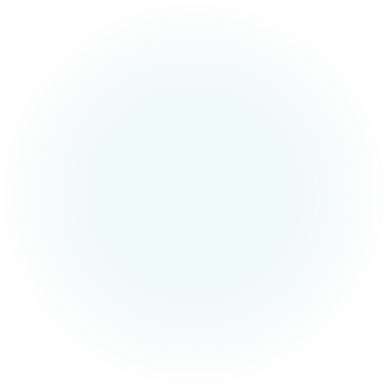 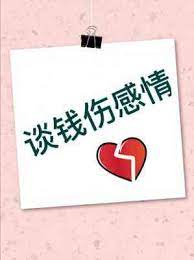 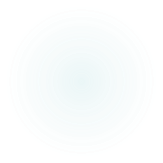 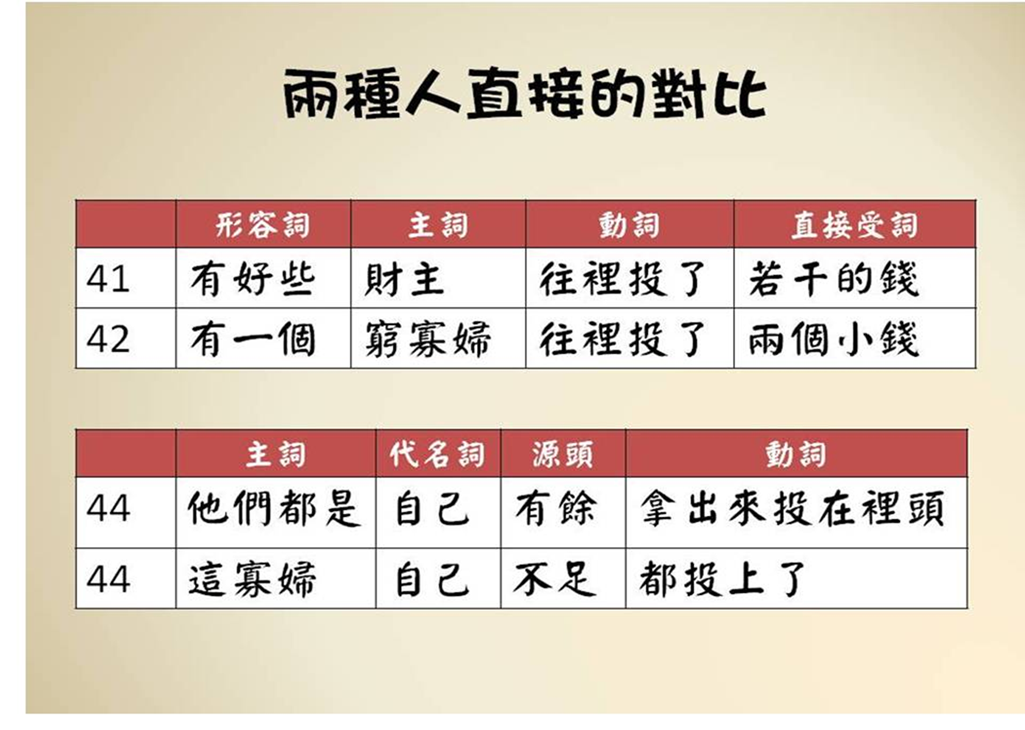 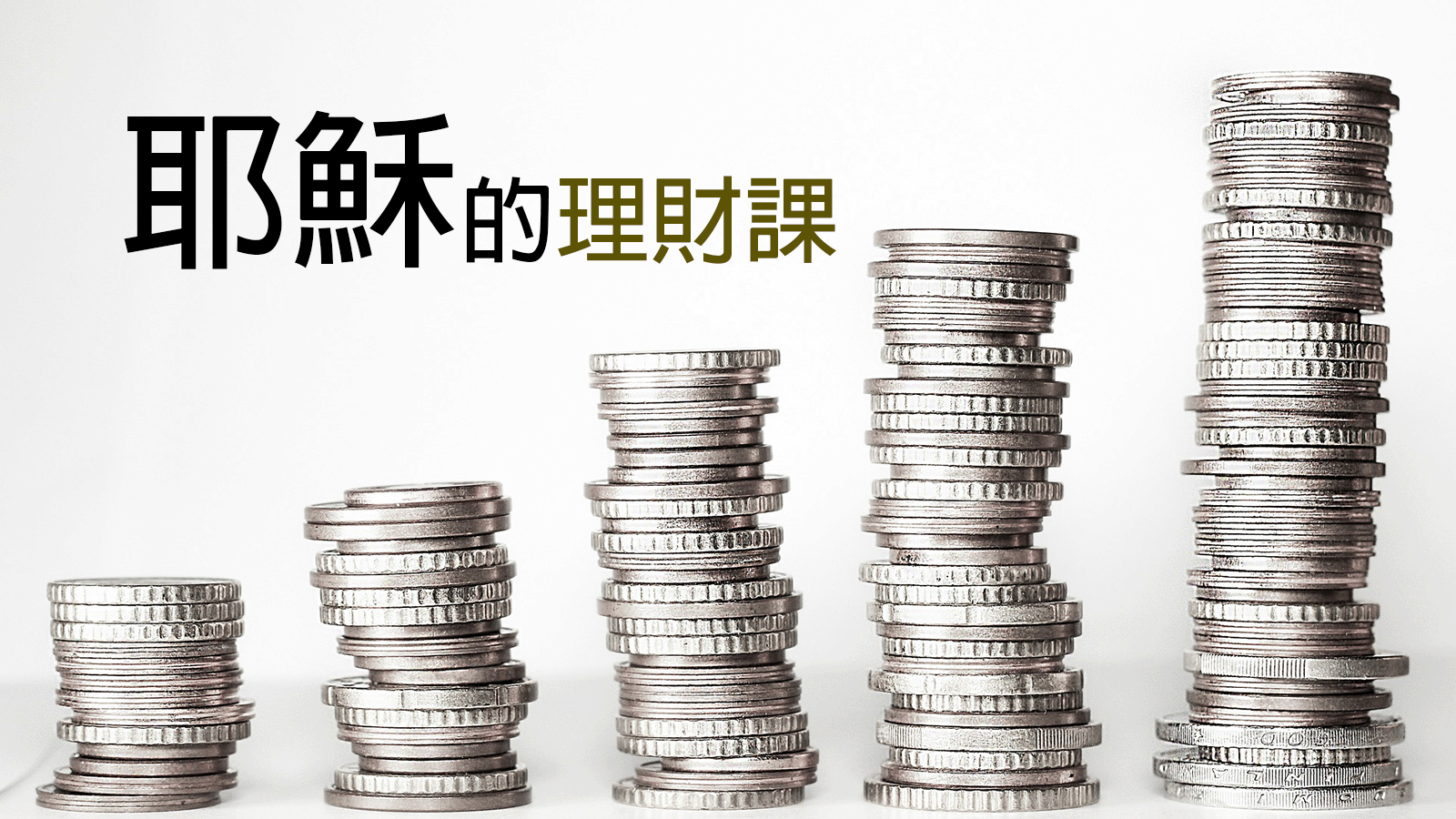 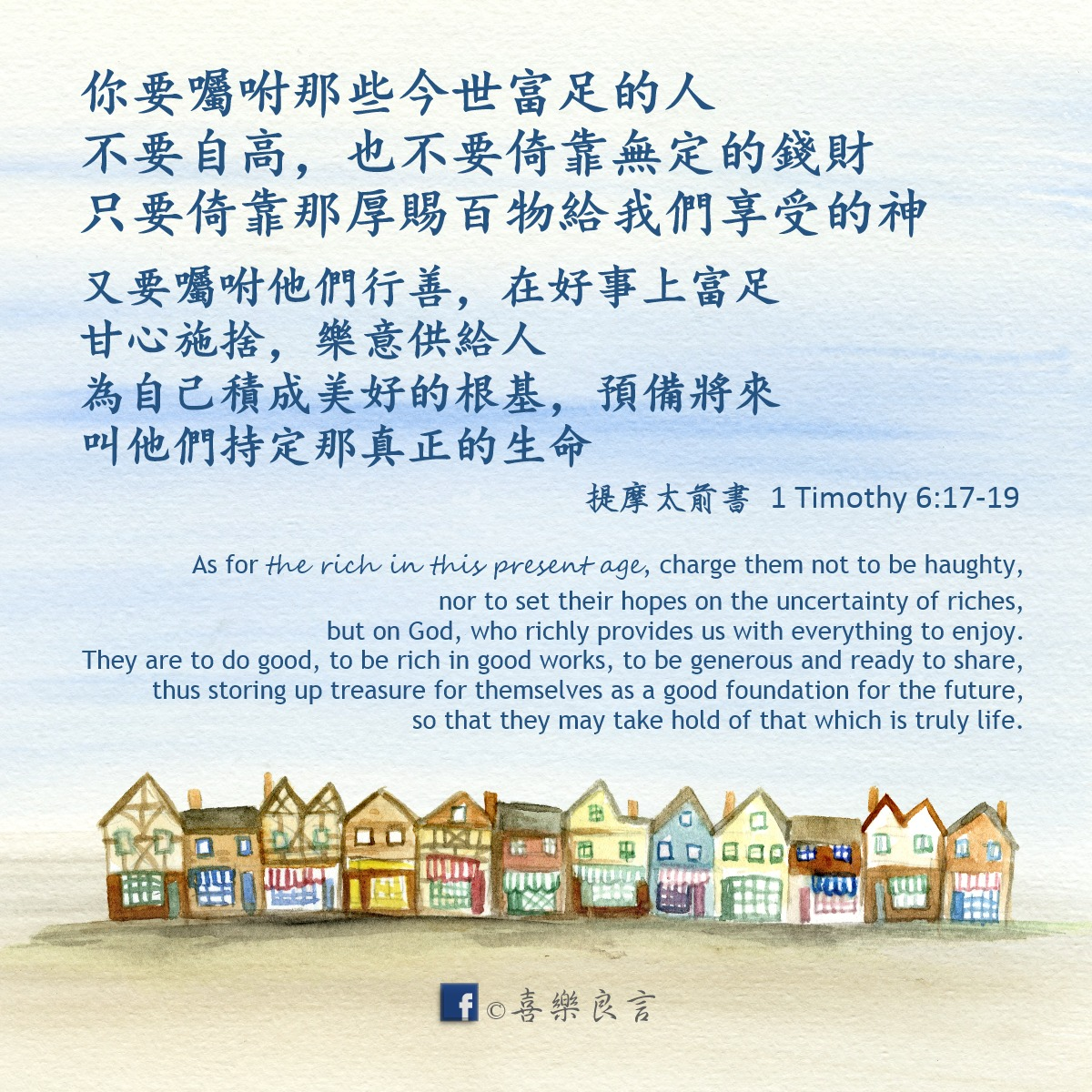 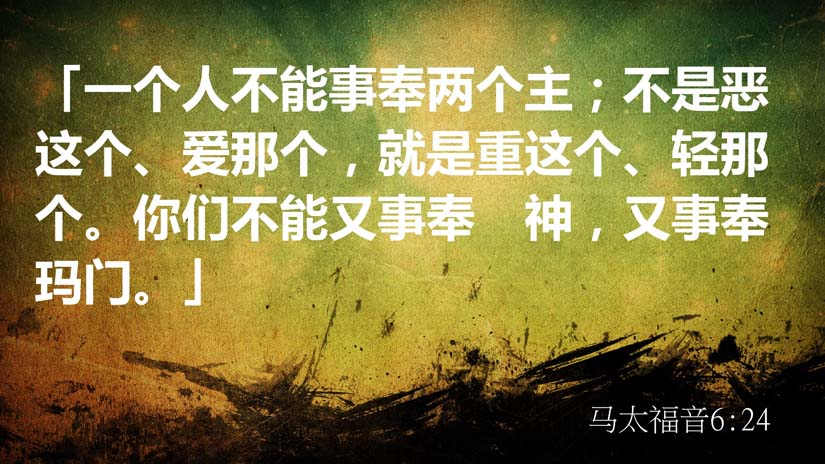 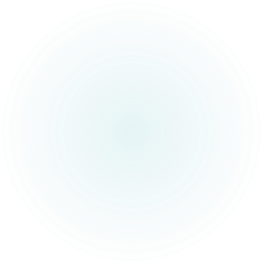 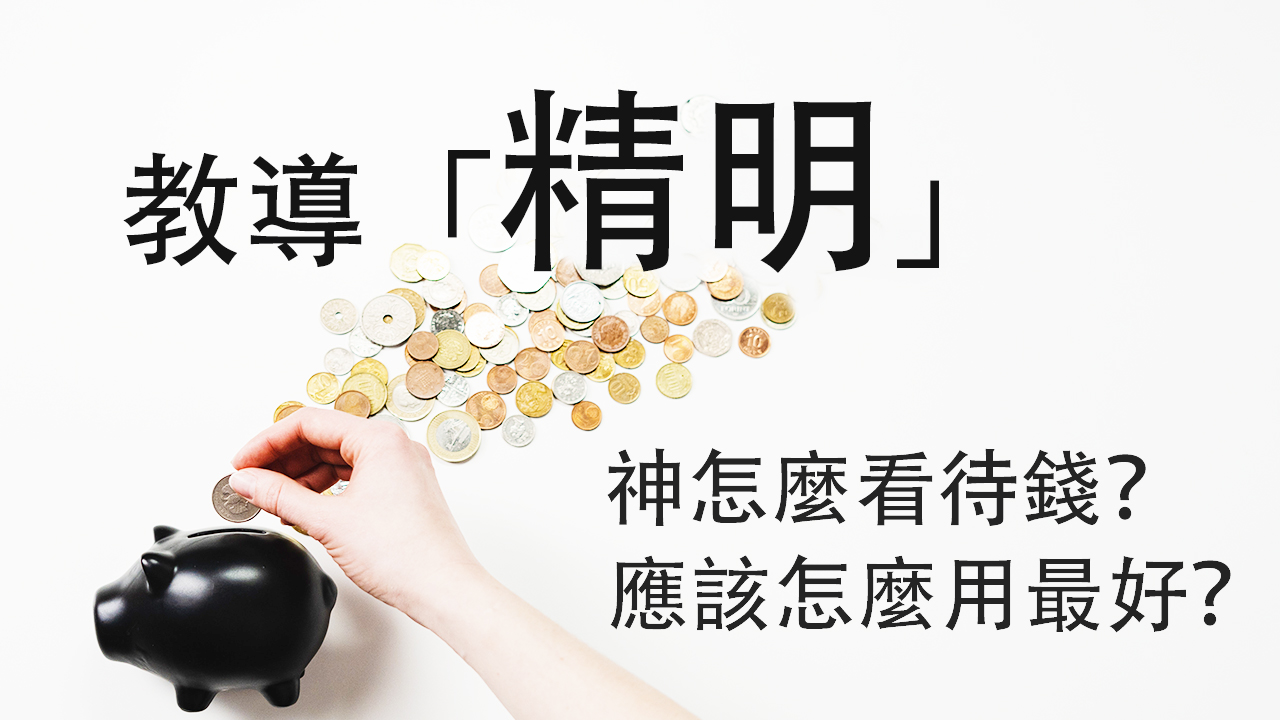 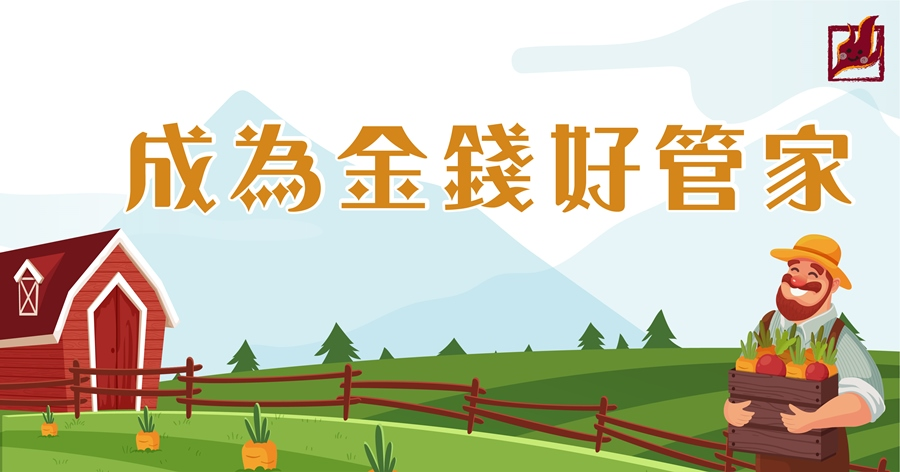 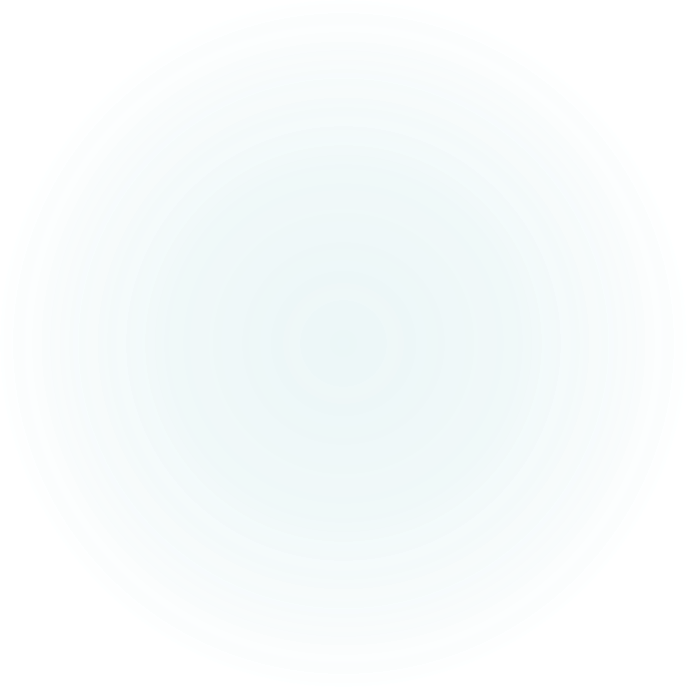 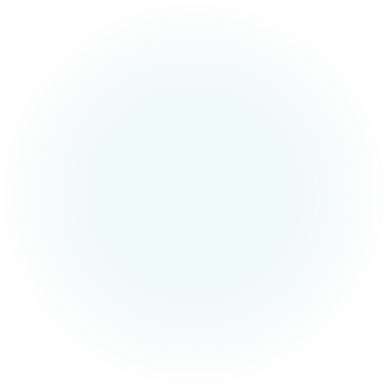 圣经中很多经文告诉我们怎样挣钱，也教导我们怎么样花钱，怎么样消费，怎么样正确合理的看待和使用钱财。我们只是金钱的管家，不是金钱的主人，有一天我们会在主人面前交账。
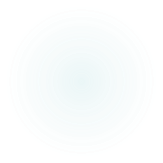 一、寡妇的奉献是感恩的方式
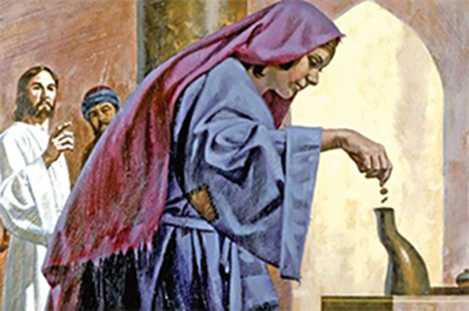 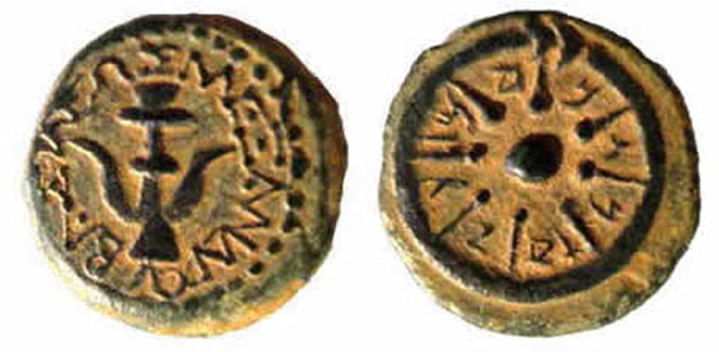 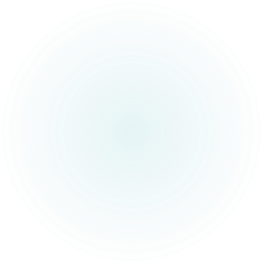 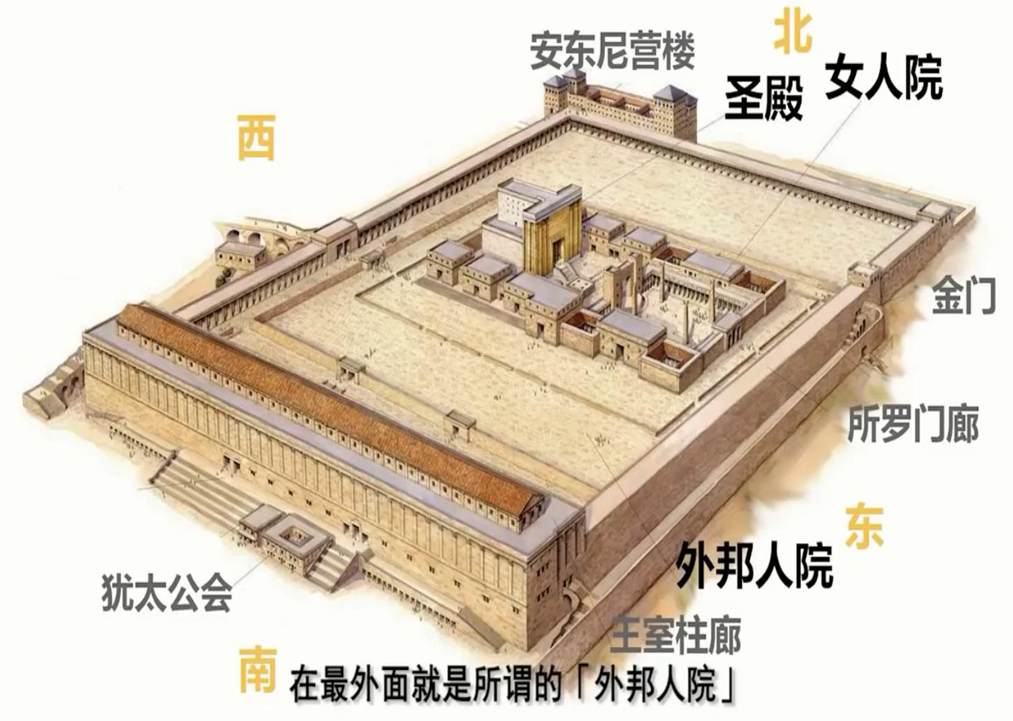 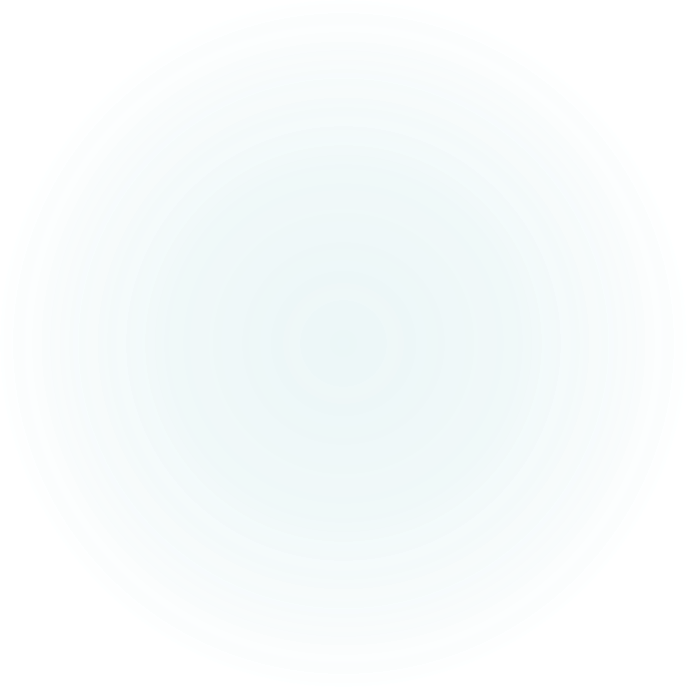 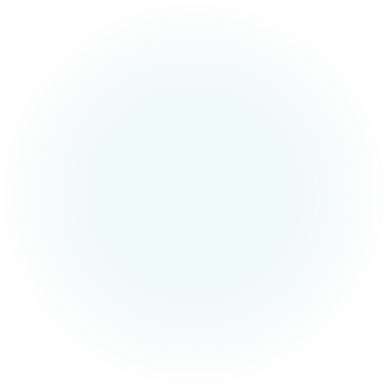 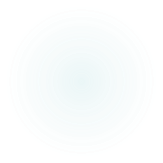 在古时候因为没有纸币，只有硬币，而且硬币是用金，银，铜来制造的。所以当这些钱币投入到银库的时候，就会发出响亮的声音。
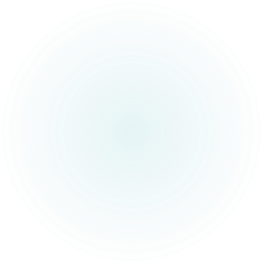 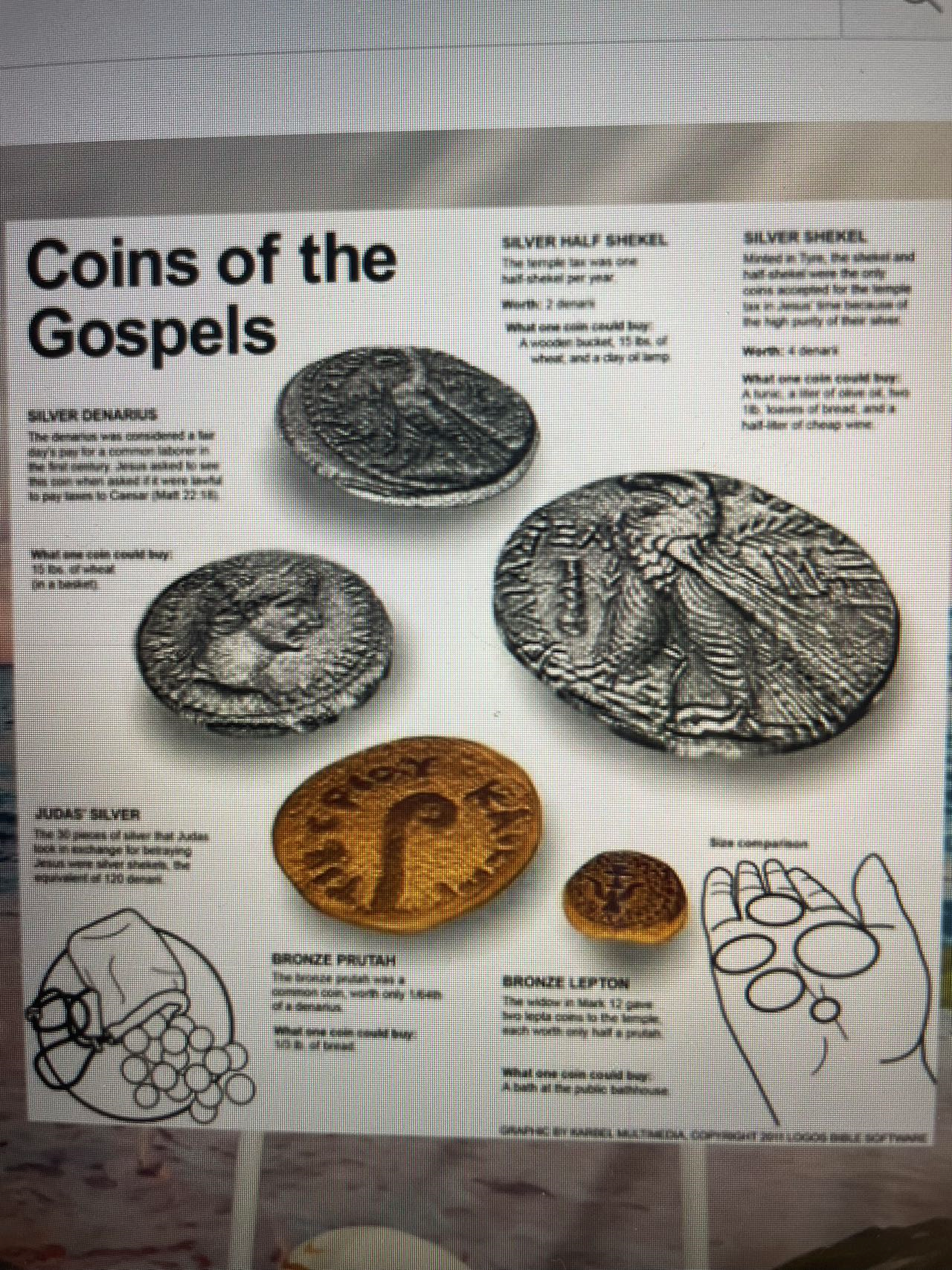 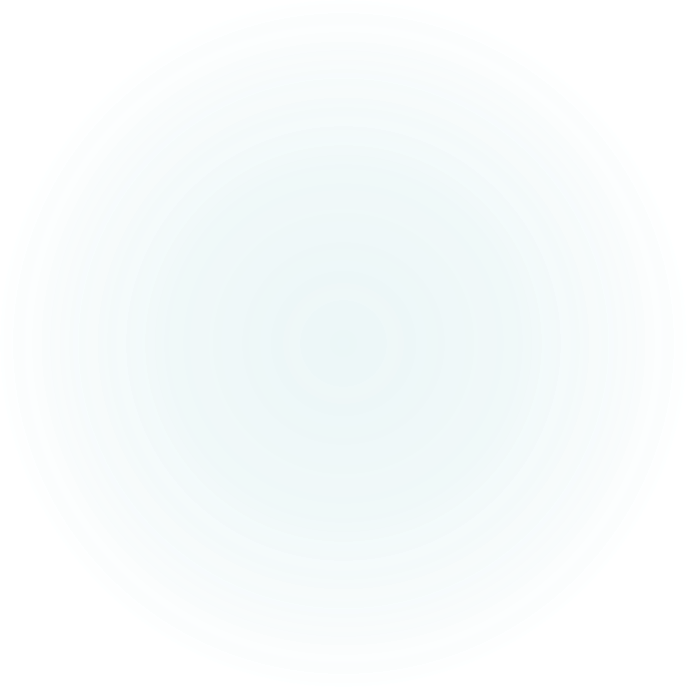 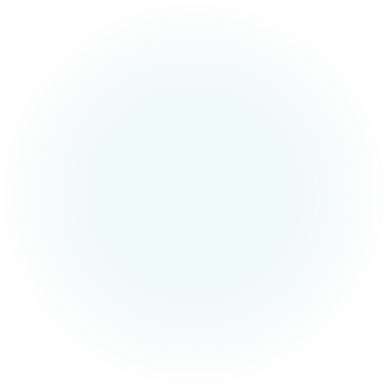 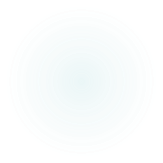 奉献是为了感谢神，奉献的原因就是感恩，是对上帝供应的一种感谢。奉献不是为了博取别人的赞赏和歌颂。因为我知道我所拥有的一切都是上帝给我的礼物，人得货财的能力是来源于耶和华神。
主耶稣夸赞了寡妇的奉献，说这穷寡妇投入库里的，比众人所投的更多。别人都是因为有余，而她是把养生的都献上了。那些财主是为了博取他人的赞赏和因为奉献多而突显出自己的富有，而穷寡妇是为了对神的感恩，虽然她所拥有的少而又少，但她对神充满了感恩之心，耶稣赞赏的是她的感恩之心。
二、	寡妇的奉献是爱的表达。
那么她所献上的两个小钱，其实就是她全部养生的依赖。能让一个人倾其所有的把钱拿出来，一定是真爱。

穷寡妇做到了律法的要求，遵行了诫命。
第一要紧的就是说以色列啊，你要听
主我们的神是独一的主
你要尽心、尽性、尽意、尽力
爱主你的神
其次就是说，要爱人如已
再没有比这两条诫命更大的了
三、	寡妇的奉献是信心的行动
这穷寡妇是自己不足，把她一切养生的都投上了”。这是多么大的一个举动，把所有养生的都投上了。

寡妇其实完全可以只奉献一个小钱，留下一个给自己用；或者她可以说，既然财主们都奉献了那么多，我这两个小钱不值一提，微不足道，何必多此一举呢？这得需要多么大的信心才敢把养生的这件大事交托在神手中呢？
信心没有行为是死的。耶稣在这里不是称赞她奉献的数量，而是肯定了她的信心，她把一切养生的都投上了。
信仰不单关乎理性，也有感性和灵性。奉献的举动，直接关乎我们的灵性，灵性就是我们和神的关系，也是信心的表达和行动。
总结
神先悦纳我们的心，才会看重我们的奉献。而我们的奉献不是对比别人有没有奉献？
别人奉献了多少？我奉献了是不是我就缺乏了？教会讲台提到奉献的时候是不是就是想要跟我们要钱？
奉献是出自与我们的灵性与神的会面，奉献可以洞察出我们对神是否有真实的感恩，对神是否有真实的爱，奉献也可以试验我们对神是否有信心。
愿赐恩惠的神     祝福每一位弟兄姐妹
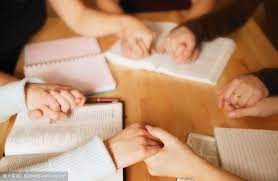 祈祷